Joel, Habakkuk, Obadiah
Prophets of Despair ?
Review of M, N, Z
Why the world secretly dreams about the leadership that only Jesus can give.
Even the statue in front of the UN building represents a longing for conditions that only Messiah can bring.

What it means to really trust God when other people treat you badly.
When I want good for those who hurt me I’m overcoming evil with Good.

Why also is such a wicked word.
Syncretism is the error of mixing truth and error, of “worshiping Yahweh and Molech”
Preview for J, H, O
Joel: Another example of how God is the relentless pursuer

Habakkuk: Listening in on a private conversation with God

Obadiah: Why Obadiah delivered such a timely message
Micah
Zephaniah
Habakkuk
Joel
Obadiah
Isaiah
Israel
Nahum
Judah
722
586
630
Historical Background
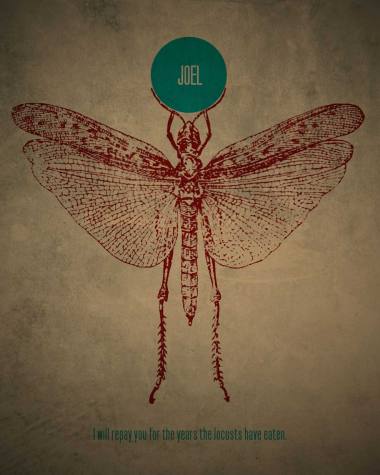 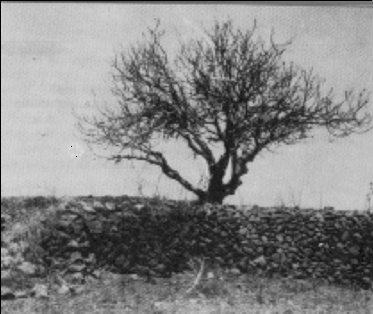 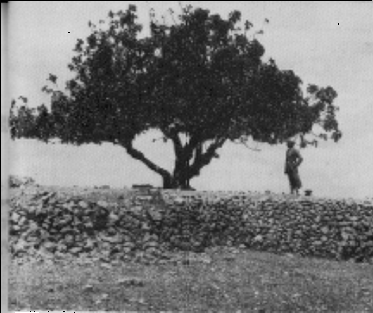 ▸First Text
–Second Text
–Third Text
–Fourth Text
WHY ?
Deuteronomy 28:15     But it shall come to pass, if you do not obey the voice of the LORD your God, to observe carefully all His command-ments and
  His statutes which I command you today, that all these curses will come upon you and overtake you:
Deuteronomy 28
28:42 "Locusts shall consume all your trees and the produce of your land.
Joel chapter 1
28:49 "The LORD will bring a nation against you from afar, from the end of the earth, [as swift] as the eagle flies, a nation whose language you will not understand, 
Joel chapter 2
Day of the Lord
A “Day” or time when God intervenes in history 
in a decisive way 
to judge or deliver his people.
“Days of the Lord”
As given in Joel
Locust plague, 1:1-20           Past
586 B.C. destruction, 2:1-27         Future
Tribulation, 2:28--3:21           Future
3
Days of the Lord
2
1
Boom
(Tribulation)
Babylon
Bugs
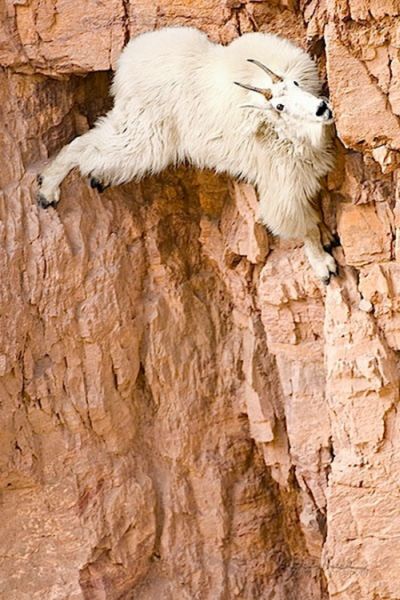 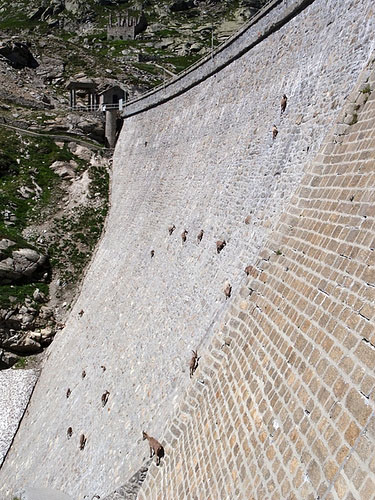 Habakkuk
A prophet’s 
private conversation 
with God
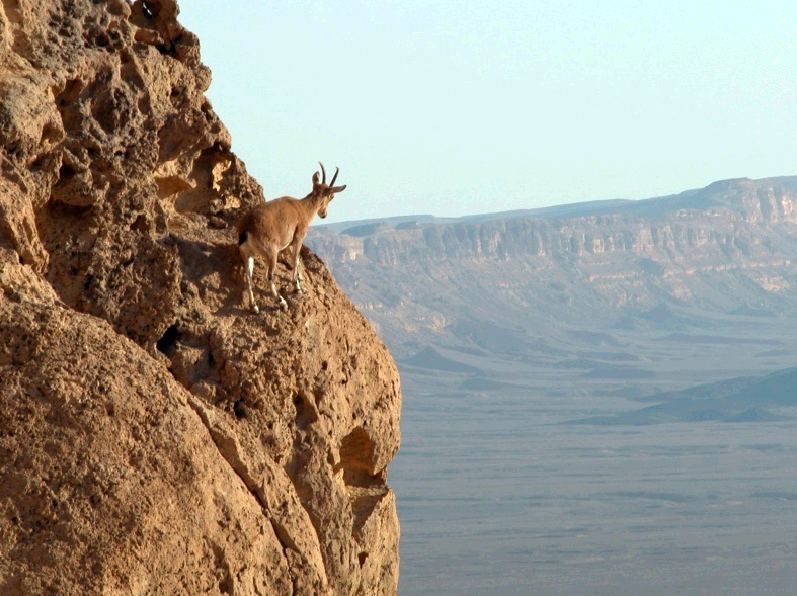 1C Question #1:Why do you allow such sin to continue among your people?
2 How long, O LORD, must I call for help, 
but you do not listen? 
Or cry out to you, “Violence!” 
but you do not save? 
3 Why do you make me look at injustice? 
Why do you tolerate wrong? 
Destruction and violence are before me; 
there is strife, and conflict abounds.
2C God’s Answer: I won’t!
                                          I’ll destroy Judah!  1:5-11
5 “Look at the nations and watch— 
and be utterly amazed. 
For I am going to do something in your days 
that you would not believe, 
even if you were told. 

6 I am raising up the Babylonians, 
that ruthless and impetuous people, 
who sweep across the whole earth 
to seize dwelling places not their own.
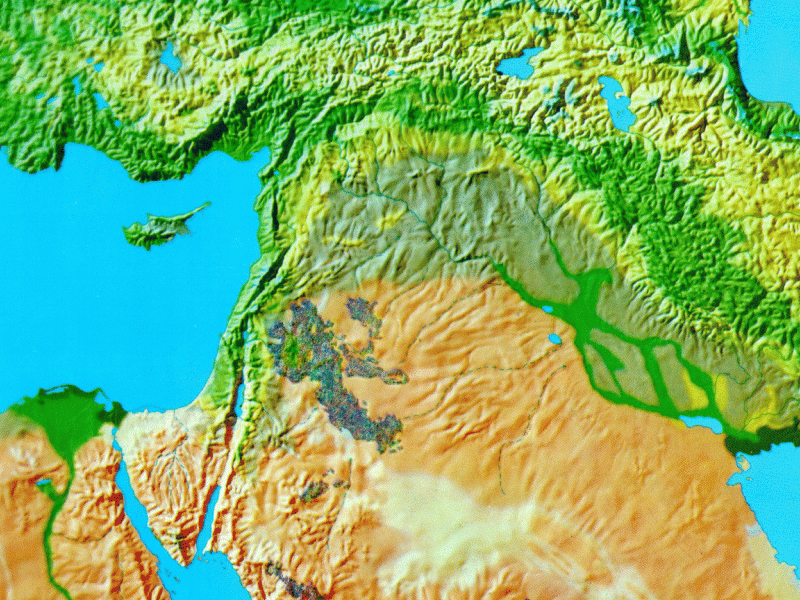 Assyria
Babylon
Judah
2B Question #2: Why will God use wicked Babylon to punish Judah?
12 O LORD, are you not from everlasting? 
My God, my Holy One, we will not die (will we?). 
O LORD, you have appointed them to execute judgment; 
O Rock, you have ordained them to punish. 
13 Your eyes are too pure to look on evil; 
you cannot tolerate wrong. 
Why then do you tolerate the treacherous?
Why are you silent while the wicked (Babylon)
swallow up those more righteous (Judah) than themselves?
3C The answer from God: 
“Point taken Habakkuk!”
: I will also punish Babylon for her sin . . . eventually
 (i.e., after they have destroyed Judah)”  2:2-20
	4C Condemnation
		1D Woe
		2D Woe
		3D Woe
Are we finished as a nation?  (Chapter 3)
2B The answer by Habakkuk: a studied review of God’s work in the past 3:3-19
Habakkuk 3:3-4
3 God came from Teman, 
the Holy One from Mount Paran.  Selah
 
His glory covered the heavens 
and his praise filled the earth. 
4 His splendor was like the sunrise; 
rays flashed from his hand, 
where his power was hidden.
Habakkuk 3:5-6
5 Plague went before him; 
pestilence followed his steps. 
6 He stood, and shook the earth; 
he looked, and made the nations tremble. 
The ancient mountains crumbled 
and the age-old hills collapsed. 
His ways are eternal.
Habakkuk 3:8
8 Were you angry with the rivers, O LORD? 
Was your wrath against the streams? 
Did you rage against the sea 
when you rode with your horses 
and your victorious chariots?
Habakkuk 3:11
11 Sun and moon stood still in the heavens 
at the glint of your flying arrows, 
at the lightning of your flashing spear.
Habakkuk 3:13
13 You came out to deliver your people, 
to save your anointed one. 
You crushed the leader of the land of wickedness, 
you stripped him from head to foot. Selah
Habakkuk 3:15
15 You trampled the sea with your horses, 
churning the great waters.
Habakkuk 3:16
16 I heard and my heart pounded, 
my lips quivered at the sound; 
decay crept into my bones, 
and my legs trembled. 
Yet I will wait patiently for the day of calamity 
to come on the nation invading us.
Habakkuk 3:17-18
17 Though the fig tree does not bud 
and there are no grapes on the vines, 
though the olive crop fails 
and the fields produce no food, 
though there are no sheep in the pen 
and no cattle in the stalls, 
18 yet I will rejoice in the LORD, 
I will be joyful in God my Savior.
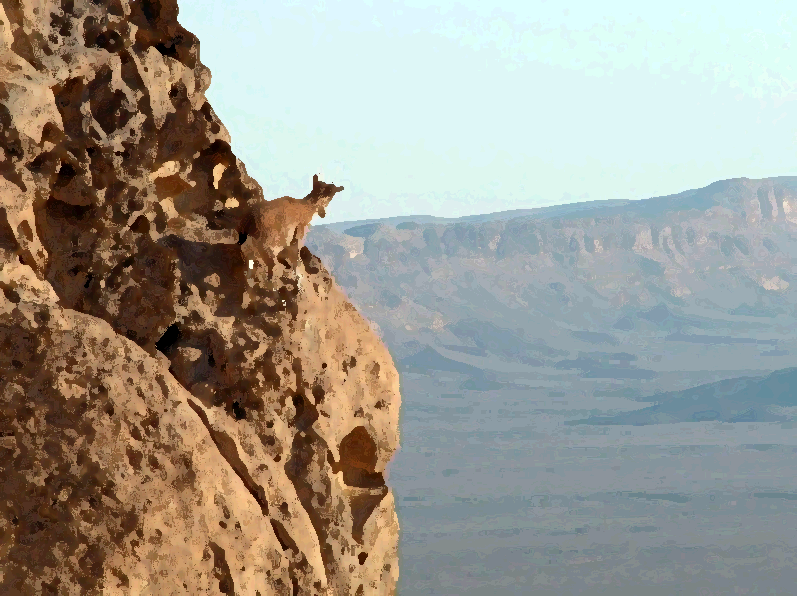 Habakkuk 3:19
19 The Sovereign LORD is my strength; 
he makes my feet like the feet of a deer, 
he enables me to go on the heights.
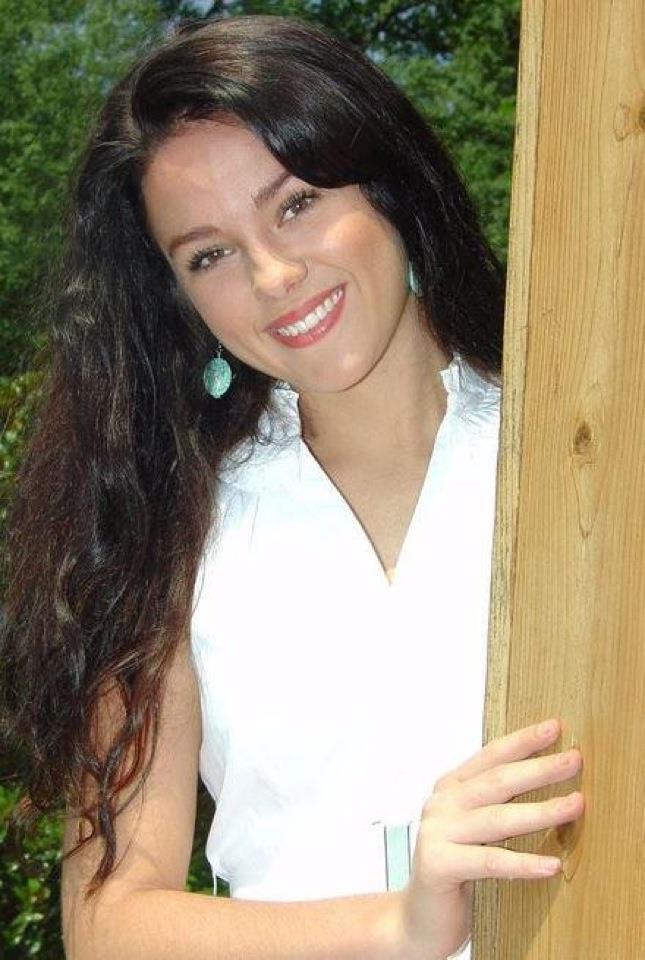 Habakkuk 3:17-18
17 Though the fig tree does not bud 
and there are no grapes on the vines, 
though the olive crop fails 
and the fields produce no food, 
though there are no sheep in the pen 
and no cattle in the stalls, 
18 yet I will rejoice in the LORD, 
I will be joyful in God my Savior.
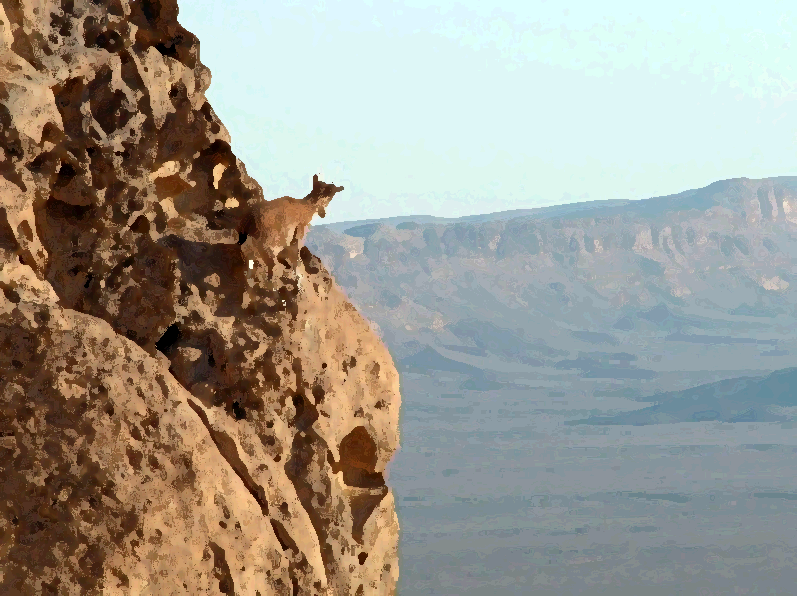 Habakkuk 3:19
19 The Sovereign LORD is my strength; 
he makes my feet like the feet of a deer, 
he enables me to go on the heights.
OBADIAH
It’s not the message but the timing
586
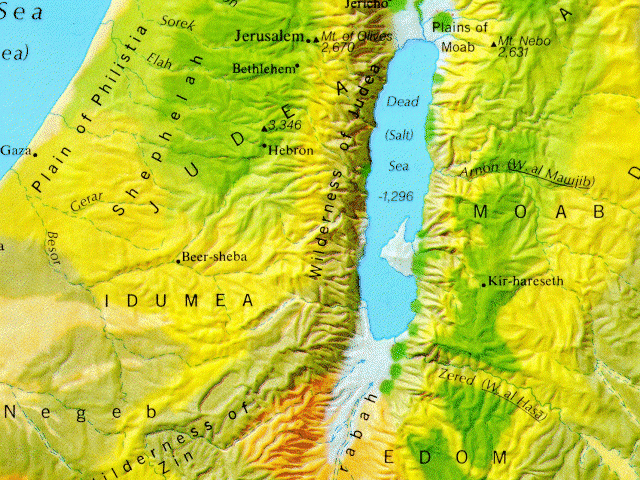 Obadiah 9
9 Your warriors, O Edom, will be terrified, 
and everyone in Esau’s mountains 
will be cut down in the slaughter.
10 Because of the violence against your brother Jacob, 
you will be covered with shame; 
you will be destroyed forever. 

11 On the day you stood aloof 
while strangers carried off his wealth 
and foreigners entered his gates 
and cast lots for Jerusalem, 
you were like one of them.
Obadiah 13-15
13 You should not march through the gates of my people 
  in the day of their disaster, 
nor look down on them in their calamity 
  in the day of their disaster, 
nor seize their wealth 
  in the day of their disaster.
14 You should not wait at the crossroads 
to cut down their fugitives, 
nor hand over their survivors 
in the day of their trouble.
Obadiah 15
15 “The day of the LORD is near 
for all nations. 
As you have done, it will be done to you; 
your deeds will return upon your own head.
Bless those who bless you . . .

Curse those who curse you . . .
The Law
(Mosaic Covenant)
15
49
12
3:15
2-Sided
1-Sided
UNconditional
Conditional
28
12:1-3
12:1-3
12:1-3
12:1-3
12:1-3
Obadiah
I’m still cursing those who curse you,
because even though the Mosaic covenant may be broken
the promises to Abraham will never be forgotten